DEBATE
Bartu Açıkgöz
Definition:
(a) serious discussion of a subject in which many people take part.
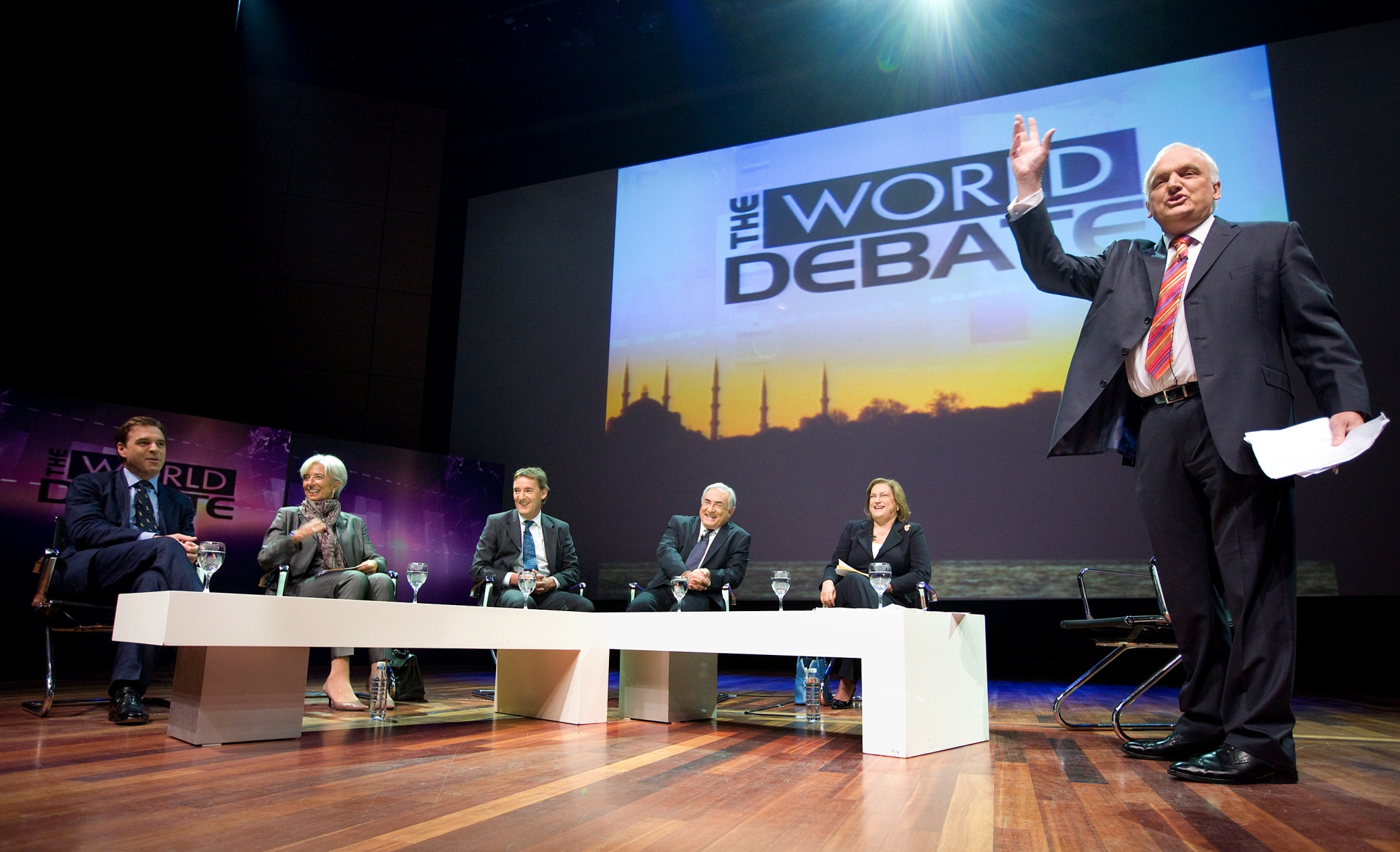 Usages of the word:
* Education is the current focus of public debate.
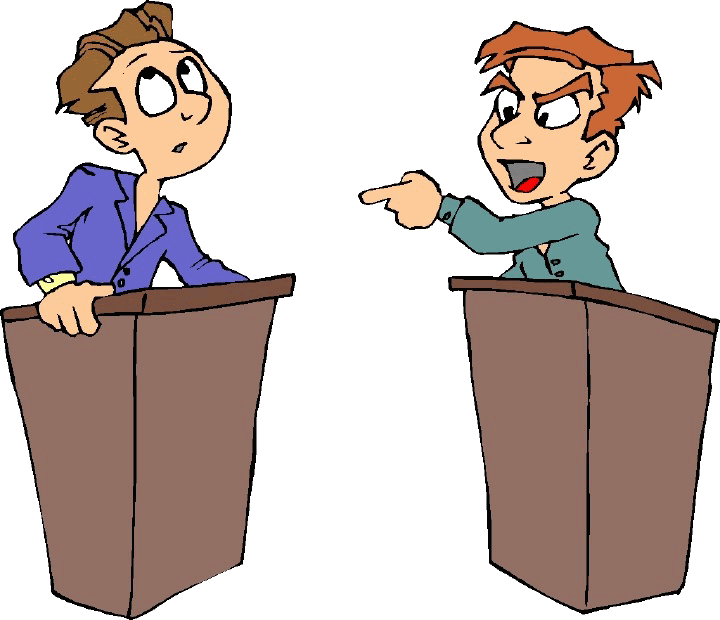 How we proceed from here is a matter for debate.
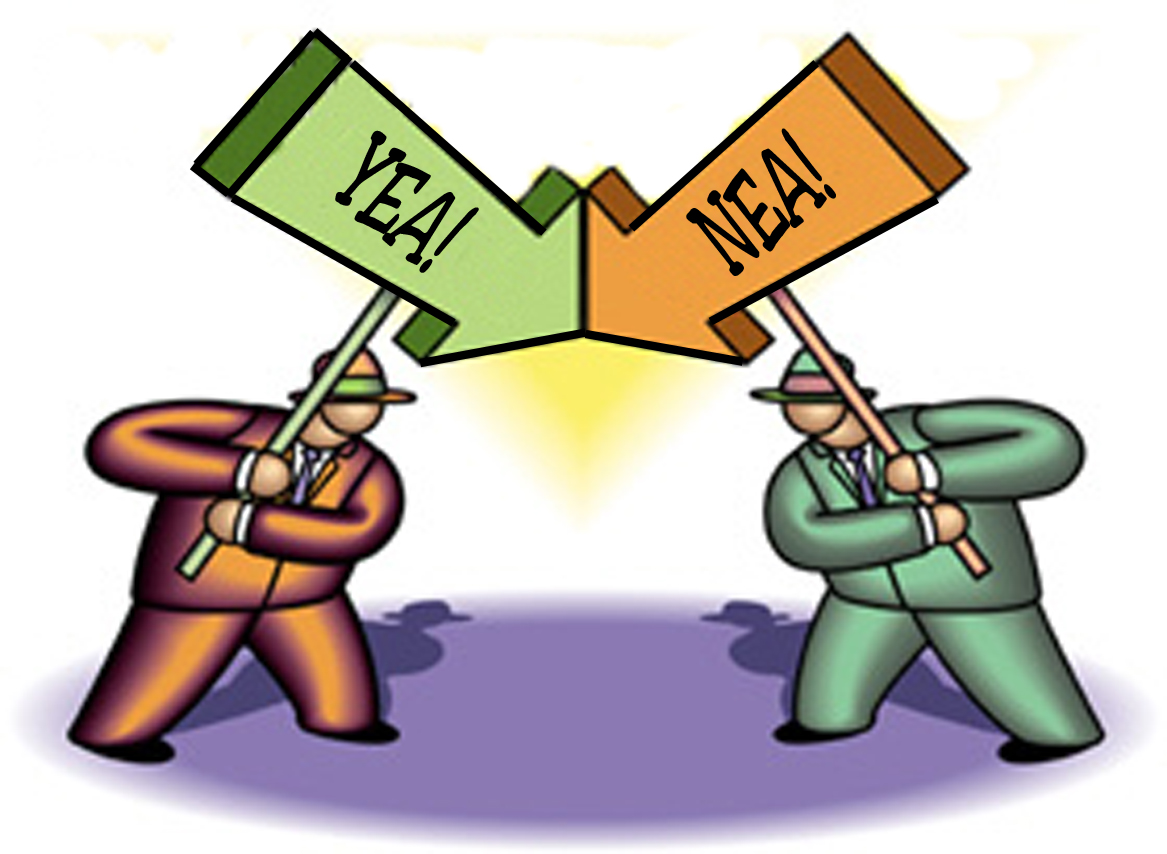 Over the year we have had several debates about future policy.
Synonyms for «debate»
Sense 1:
debateconsider, debate, moot, turn over, deliberate
Sense 2:
consider, debate, moot, turn over, deliberatehash out, discuss, talk over
Sense 3:
debate, deliberatehash out, discuss, talk over
Sense 4:
argue, contend, debate, fenceconverse, discourse
An antonym for the word «debate» does not exist.